SCARABOCCHIANDOATTIVITA’ BAMBINI TRE ANNI SEZIONE “N”INS. SODANO VINCENZA
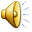 UN SIMPATICO GATTINO
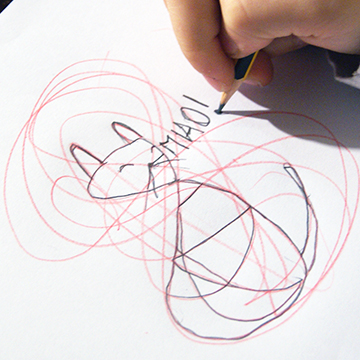 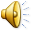 LA BELLA TARTARUGA
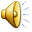 COSA DIVENTERA’ ?
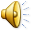